Представление чисел в памяти компьютера
Урок информатики в 10 классе
Главные правила представления данных в компьютере
Представление данных дискретно

Данные в памяти  компьютера хранятся в двоичном виде, т.е. в виде цепочек 1 и 0

Множество представленных в памяти величин ограничено и конечно
(n-1)-й разряд
0 –й разряд
ячейка из n разрядов
Ячейки памяти
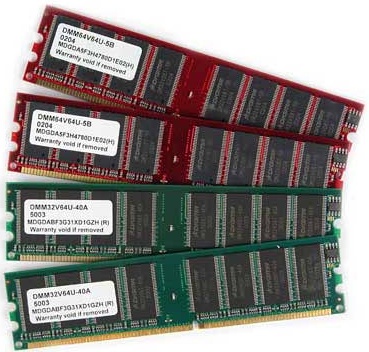 Память компьютера состоит из ячеек, в свою очередь состоящих из некоторого числа однородных элементов.
Каждый такой элемент служит для хранения одного из битов - разрядов двоичного числа. Именно поэтому каждый элемент ячейки называют битом или разрядом.
Целые числа в памяти компьютера
Представление целых чисел
Используется несколько способов представления целых чисел, отличающихся количеством разрядов и наличием или отсутствием знакового разряда.
Под целые отводится 8 разрядов:
Под целые числа отводится 16 разрядов:
Под целые числа отводится 32 разряда:
Знак
Число
Числа без знака
Число 3910 = 100111 2 в однобайтовом формате:
Число 3910 = 100111 2 в двубайтовом формате:
Число 65 53510 = 11111111 111111112 в двубайтовом формате:
Числа со знаком
Самый левый (старший) разряд содержит информацию о знаке числа
Формы записи целых чисел со знаком
Формы записи чисел целых чисел со знаком
имеют одинаковое представление
Числа со знаком
Для представления отрицательных чисел используется дополнительный код, который позволяет операцию вычитания заменить сложением, что упрощает работу процессора и увеличивает его быстродействие.
Числа со знаком
Алгоритм получения дополнительного кода
1. Модуль числа записать в прямом коде;
2. Получить обратный код: значения всех битов инвертировать (все 1 заменить 0, а 0 заменить 1);
3. К полученному обратному коду прибавить 1.
Формы записи чисел целых чисел со знаком
имеют разное представление
Формы записи чисел целых чисел со знаком
Обратный код получается инвертированием всех цифр двоичного кода абсолютной величины числа, включая разряд знака: нули заменяются единицами, а единицы – нулями.
Дополнительный код получается  прибавлением единицы к  младшему разряду обратного кода.
Представление вещественных чисел
Любое вещественное число А может быть записано в нормальной (научной, экспоненциальной) форме:
А =±m  qp, где:
m - мантисса числа;
q - основание системы счисления;
p - порядок числа.
Пример.  472 000 000 может быть представлено так:
4,72  108
47,2  107
472  106
4720  105
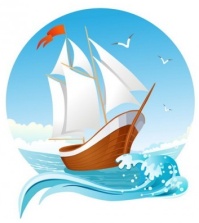 Запятая «плавает» по мантиссе. 
Такое представление числа называется представлением в формате с плавающей запятой.
Бывают записи вида: 4.72Е+8.
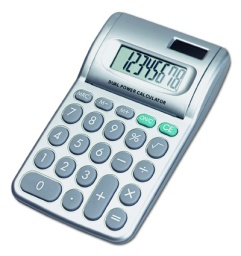 Вещественные числа в формате
с плавающей запятой
Десятичное число может быть представлено в виде
A = m· 10 n
m - мантисса числа,      n - порядок числа 
Для единообразия представления чисел с плавающей запятой используется нормализованная форма, при которой
 |m| <1,
т.е. мантисса должна быть правильной дробью и иметь после запятой цифру   0.
Например,           453,28=0,45328103
Формат с плавающей запятой
Число в формате с плавающей запятой может занимать в памяти компьютера 32 или 64 разряда.
При этом выделяются разряды для хранения
знака порядка,
порядка,
знака мантиссы
и мантиссы.
Диапазон представления вещественных чисел определяется количеством разрядов, отведённых для хранения порядка числа, а точность - количеством разрядов, отведённых для хранения мантиссы.
Числа в памяти компьютера
Самое главное
Для компьютерного представления целых чисел используются несколько различных способов, отличающихся друг от друга количеством разрядов (8, 16, 32 или 64) и наличием или отсутствием знакового разряда.
Для представления беззнакового целого числа его следует перевести в двоичную систему счисления и дополнить полученный результат слева нулями до стандартной разрядности.
При представлении со знаком самый старший разряд отводится под знак числа, остальные разряды - под само число. Если число положительное, то в знаковый разряд помещается 0, если число отрицательное, то 1. 
Вещественные числа в компьютере хранятся в формате с плавающей запятой:
А = ±m  qp, где:
m - мантисса числа;
q - основание системы счисления;
p - порядок числа.
Вопросы и задания
Как в памяти компьютера представляются целые положительные и отрицательные числа?
Любое целое число можно рассматривать как вещественное, но с нулевой дробной частью. 
Обоснуйте целесообразность наличия особых способов компьютерного представления целых чисел.
Представьте число 6310 в беззнаковом 8-разрядном формате.
Найдите десятичные эквиваленты чисел по их прямым кодам, записанным в 8-разрядном формате со знаком:
а) 01001100;
б) 00010101.
Какие из чисел 4438, 1010102, 25610 можно сохранить в 8-разрядном формате?
Запишите следующие числа в естественной форме:
а) 0,3800456 · 102;
б) 0,245 · 10–3;
в) 1,256900Е+5;
г) 9,569120Е–3.
Запишите число 2010,010210 пятью различными способами в нормальной форме.
Запишите следующие числа в нормальной форме с нормализованной мантиссой - правильной дробью, имеющей после запятой цифру, отличную от нуля:
а) 217,93410;
б) 7532110;
в) 0,0010110.
Опорный конспект
Числа в компьютере
Целое число
Вещественное число
Положительное
А = ±mqp, где:
m - мантисса числа;
q - основание системы
    счисления;
p - порядок числа.
Отрицательное
Пример:Представить число 250,1875 в формате с плавающей точкой в 4-байтовой разрядной сетке
порядок
мантисса
Знак порядка
Знак мантиссы
Переведём число в двоичную систему счисления 
                         250,187510=11111010,00112
2. Нормализуем мантиссу: 11111010,0011=0,111110100011*101000
                                                                                                        мантисса            порядок
                                                                                                                              положительная      положительный
0
0
0
1
0
0
0
0
1
1
1
1
1
0
1
0
0
0
1
1
0
0
0
0
0
0
0
0
0
0
0
0
Знак порядка
порядок
Знак мантиссы
мантисса